Совещание руководителей общеобразовательных учрежденийНоволакского района 04.12.2020 года.
Вопросы для обсуждения:1. Обсуждение Плана работы по объективности оценивания учебных достижений претендентов на получение медали «За особые успехи в учении». 2. Анализ проверки списков отличников  на награждение Главы МО «Новолакский район».  3. Анализ электронных  дневников  и работы сайтов.                                                                 4. Замечания по составлению тарификации ОО.5. Анализ диагностических работ в 10 классах. 6. Ход  ВсОШ. 7. ЕГИССО - актуализация списков детей, охваченных  горячим питанием. 8. Горячее питание (требования к оформлению меню). 9. Анализ ежедневного мониторинга по больным.10. Сборы в школах 11. ГТО12. Подписка13. Рейтинг ОО по исполнительной дисциплине.14. Обсуждение протокола оперативного штаба по противодействию распространения коронавирусной инфекции от 1декабря 2020 года
План работы УО  по объективности оценивания учебных достижений претендентов на получение медали «За особые успехи в учении».
Направлено в письме
СПИСОК    претендентов на медали на 23 октября 2020 г.
График   проведения проверочных работ в 10-11 классах в ОО района.
Анализ проверки списка отличников  на награждение Главы МО «Новолакский район».
Представлены – Новострой 251, Старый Новолак – три школы до сих не принесли:Новолак 1, Чапаево 1, Ямансу. 
Не соответствуют Постановлению Главы - ????
Ведение классных журналов в основном  соответствует Указаниям к ведению журналов, несмотря на выявленные недочеты.
Выявлены случаи необъективности выставления четвертных, полугодовых, годовых и итоговых оценок.
Среди текущих оценок  имеются отметки  «2» и «3», за письменные работы отметки ниже,  чем за устные. 
Имеются случаи исправлений дат, подчисток текущих и итоговых оценок, использование корректора.
Недостаточная, а где-то чрезмерная накопляемость отметок. 
Отсутствует целая четверть и т.д..

Данные недостатки свидетельствуют, что не все руководители общеобразовательных учреждений ведут должный контроль за качеством преподавания учебных предметов, за ведением документов строгой отчетности. 
НЕКАЧЕСТВЕННЫЙ КОНТРОЛЬ ЗА УЧЕБНЫМ ПРОЦЕССОМ!
Анализ электронных  дневников  и работы сайтов
Изменение показателя в школах района
Замечания по составлению тарификации ОО
Анализ диагностических работ в 10 классах
Результаты диагностических работ ДР-10  Результаты по району
Процент выполняемости заданий:  первая цифра- выполнение  на 100 %;вторая-выполнение на 0 %. ДР-10.
Направлено в письме
Ход  ВсОШ
Все школы активно участвуют в проверке олимпиадных работ.
Но не все школы объективно проводят муниципальный этап ВсОШ. Это видно по результатам проверки протоколов. Очень высокие баллы у некоторых детей.
ЕГИССО - актуализация списков детей, охваченных  горячим питанием
Единая государственная информационная система социального обеспечения- является информационной системой, позволяющей получать гражданам и органам власти актуальную информацию о мерах социальной поддержки, оказываемых из бюджетов всех уровней
Шаблон ЕГИССО
Горячее питание (требования к оформлению меню).ЕГИССО - актуализация списков детей, охваченных  горячим питанием
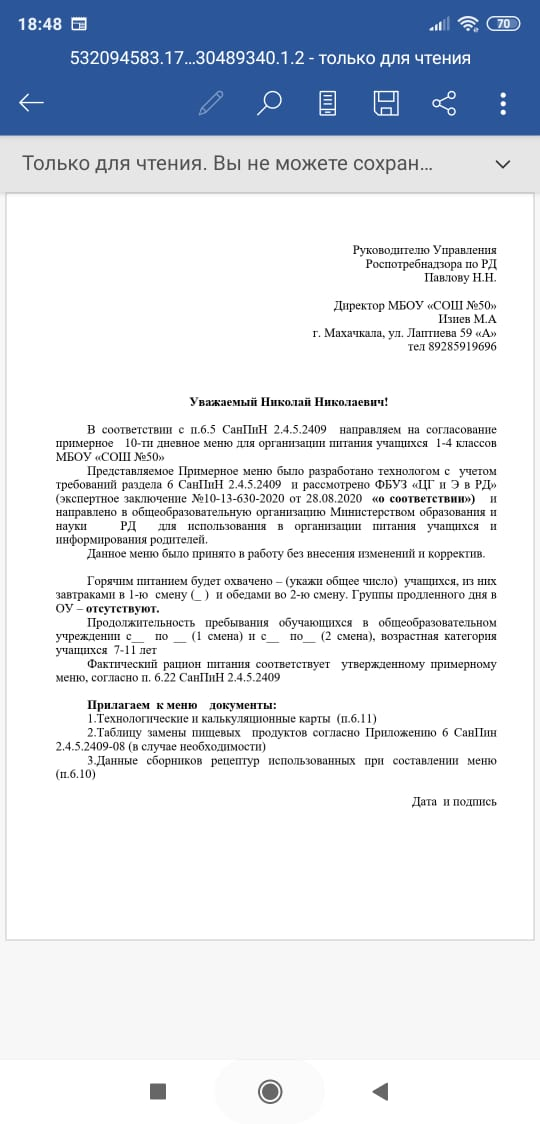 Направлено в письме
Анализ ежедневного мониторинга по больным
Сборы в школах
Запрет на какие-либо сборы в школах и детсадах закреплен в Конституции России и в ФЗ №273 «Об образовании в РФ». По закону в школьных учреждениях недопустимо собирать деньги с родителей и запрашивать материальную поддержку.
Школьное руководство может принять решение о школьной форме. Тогда родителям придется приобрести ее. Но при этом требование о покупке одежды у определенного производителя — незаконно.
Частью 1 статьи 5.57 КоАП РФ предусмотрена административная ответственность за нарушение или незаконное ограничение права на образование, выразившееся в нарушении или ограничении права на получение общедоступного и бесплатного образования, а равно незаконный отказ в приеме в образовательную организацию либо отчисление (исключение) из образовательной организации. За данное правонарушение предусмотрена ответственность в виде штрафа для должностных лиц от 30 до 50 тысяч рублей, для юридических лиц от 100 до 200 тысяч рублей».
Законодательство РФ предусматривает разные меры для тех лиц, которые занимаются нелегальными сборами. В зависимости от тяжести наказания могут быть такими:
Лишение свободы на срок до 4 лет. Принудительные работы в течение 4 лет.
Арест до полугода. Штрафы в размере до 80 тыс. рублей.
ГТО
Когда сдавать ГТО в 2020 году? Надеемся, вы помните, что в 2020 даты проведения ГТО отличаются от сроков предыдущих лет. 
С июня прошлого года вступил в силу закон о единой отчетности норм Готов к Труду и Обороне. Согласно нему сроки сдачи ГТО 2020 года для всех возрастных групп(включая школьников) одинаковы — с 1 января по 31 декабря. Дело в том, что география страны широка и в связи с тем возникают трудности с выполнение некоторых видов испытаний комплекса.Ранее сроки для школьников были привязаны к учебному году и был с 1 июля текущего до 30 июня следующего года.
С 1 января 2020 начался новый отчетный период, а значит нормативы придется выполнять заново. 
В этом году муниципальный и региональный этап ГТО будет проходить на базе своих школ. Руководителям ОО рекомендуется назначить ответственного за проведение ГТО в своих образовательных учреждениях. Желающим сдать нормативы ГТО для начала необходимо пройти регистрацию на официальном сайте ГТО и получить ID. Напоминаем, что итоговый протокол по результатам сдачи ГТО необходимо направить в УО на эл. почту: musieva83@mail.ru  до 10 декабря 2020 года.
Успешной сдачи!
Информация о подписке на 2020 г.
Анализ за подписку на 2021г.
Рейтинг ОО по исполнительной дисциплине.
Рейтинг ОО по исполнительной дисциплине.
Рейтинг ОО по исполнительной дисциплине.
Обсуждение протокола оперативного штаба по противодействию распространения коронавирусной инфекции от 1декабря 2020 года
Направлено в письме
П.10. Поручить Министерству образования и науки Республики Дагестан, рекомендовать главам городских округов и муниципальных районов отменить проведение новогодних праздничных мероприятий в общеобразовательных учреждениях, в ВУЗах, организовать проведение детских утренников в дошкольных образовательных учреждениях по группам.
П. 11. Рекомендовать главам городских округов и муниципальных районов:
п.п.4. усилить контроль за соблюдением режима самоизоляции гражданами в возрасте 65 и старше с привлечением волонтеров.
Разное